INSTITUTION  JEAN-PAUL II
ENSEIGNEMENT PRIVÉ CATHOLIQUE
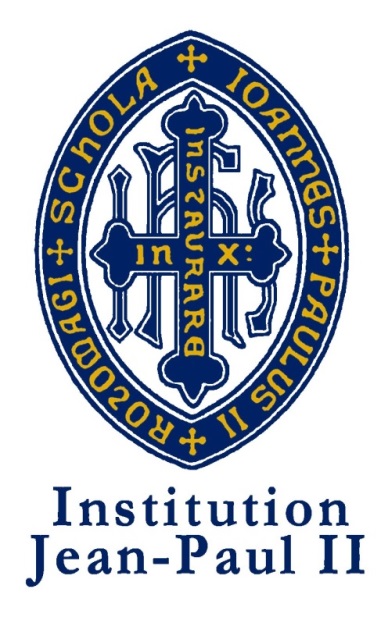 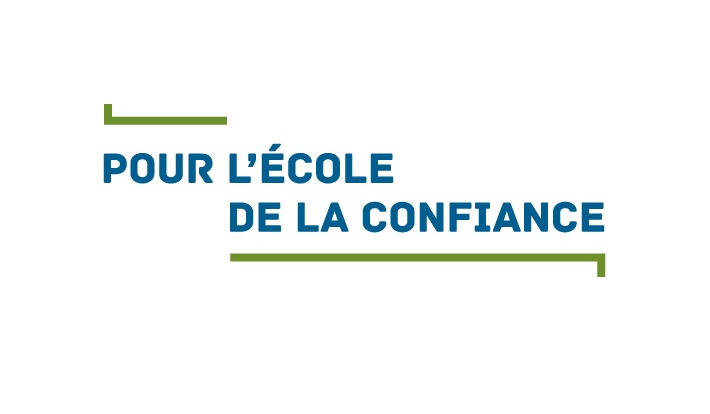 La Réforme du Lycée
Le contrôle continu
9 décembre 2019
Un Baccalauréat renouvelé
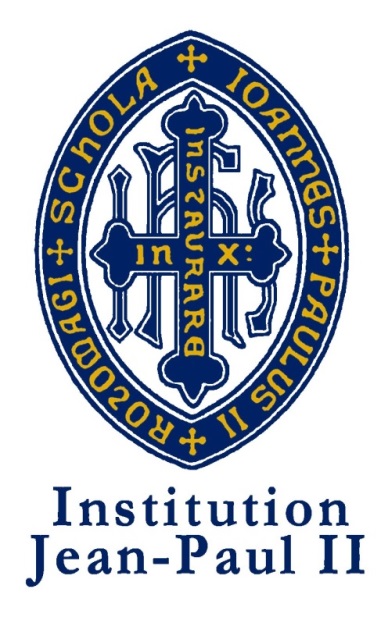 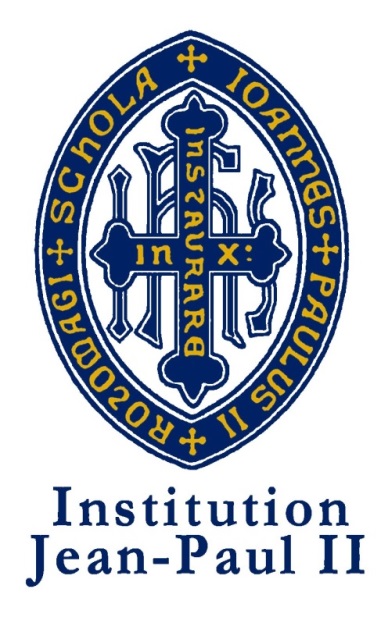 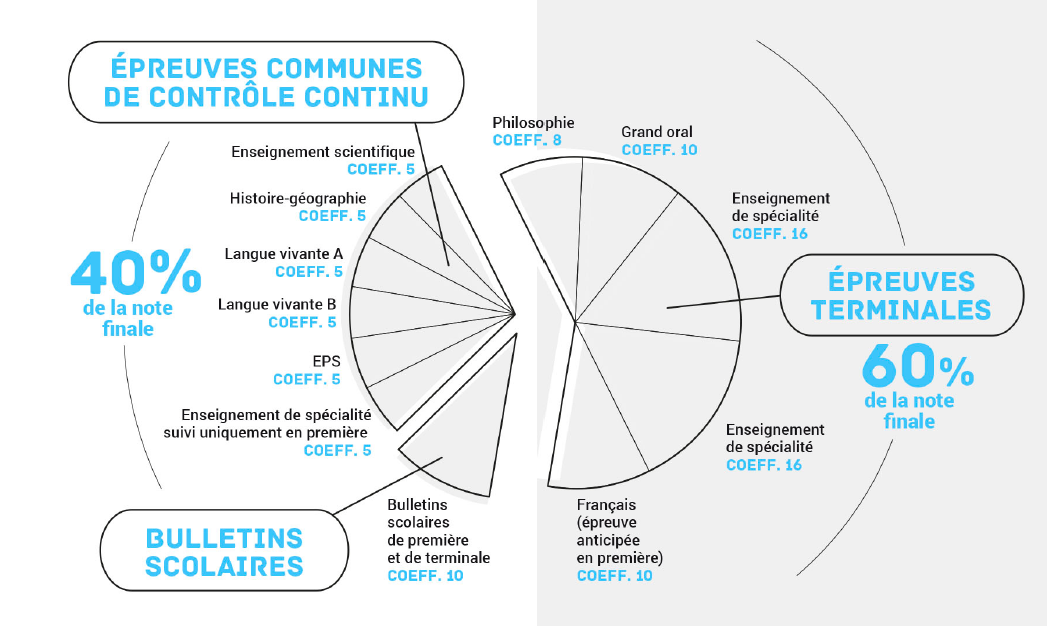 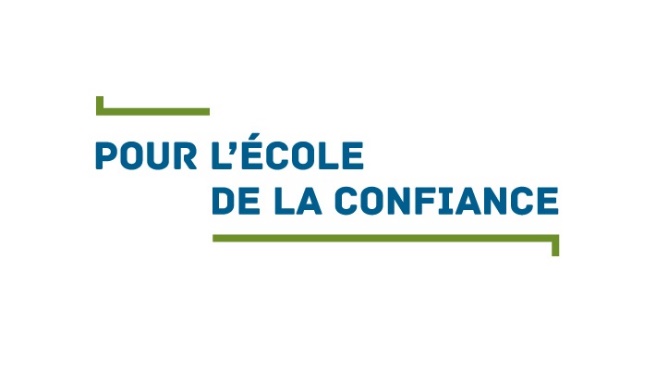 La note de contrôle continu
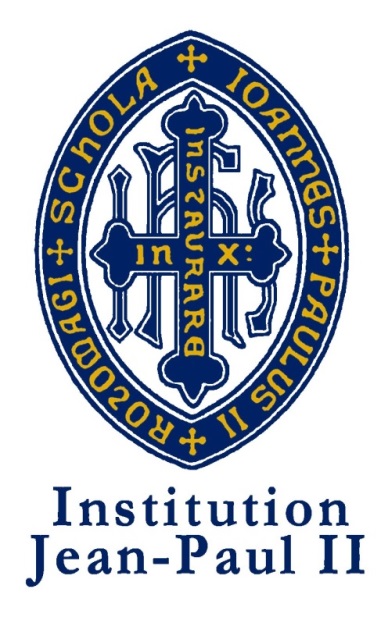 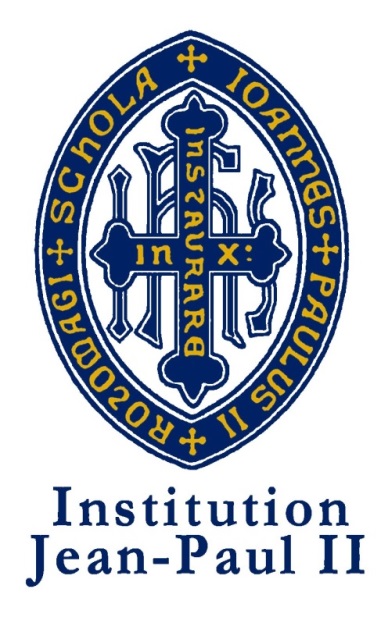 Livret scolaire : évaluation chiffrée annuelle des résultats de l’élève au cours du cycle terminal = 10%

Épreuves communes de contrôle continu : moyenne des notes obtenues  = 30%

Enseignement optionnel de LCA : les points supérieurs à 10 sont affectés d’un coefficient 3 et s’ajoutent au nombre total de points obtenus au baccalauréat (« bonus LCA »).
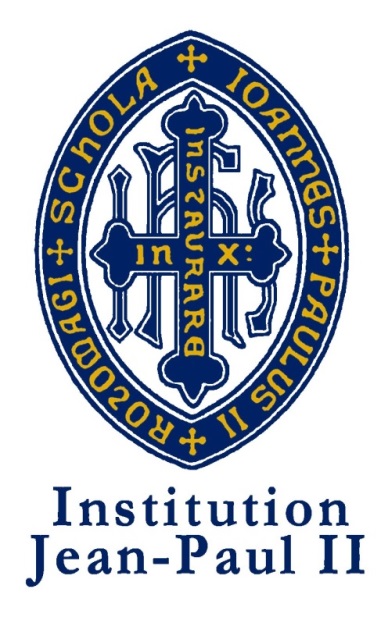 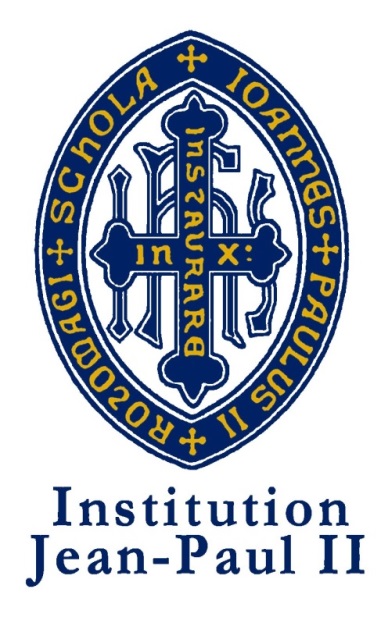 Le Livret Scolaire
Une note unique 

Basée sur la moyenne annuelle de tous les enseignements du livret scolaire
Ne prend pas en compte les notes obtenues au titre des épreuves communes de contrôle continu
Constituée de la moyenne des moyennes annuelles par discipline 
en classe de Première (coefficient 5)
en classe de Terminale (coefficient 5) 
Validée lors du dernier conseil de classe de l’année de première et de terminale

Les enseignements optionnels 

Deux enseignements optionnels maximum sont pris en compte pour l’évaluation. 
Au-delà de deux options suivies, les deux meilleures moyennes sont prises en compte.
Suite à l’application de cette règle, si la moyenne obtenue à l’option langues et cultures de l’Antiquité n’était pas prise en compte, le bonus éventuel (points de la moyenne au-delà de 10) s’ajouterait toujours au total des points obtenus par le candidat.
10%
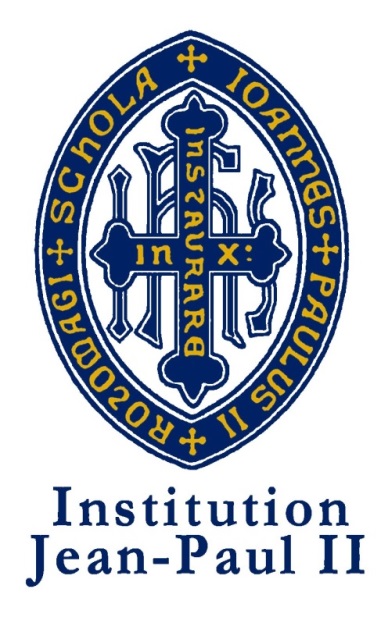 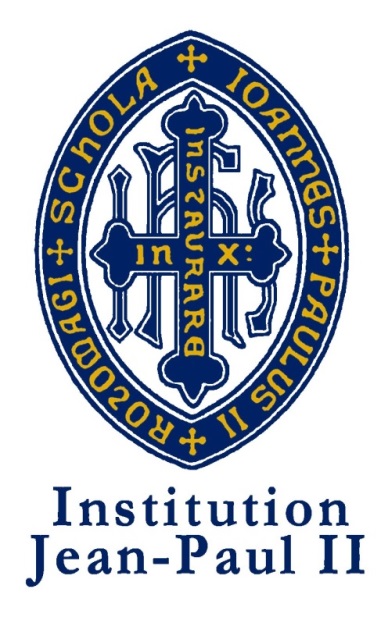 E3C
30%
Enseignements concernés :
Histoire géographie
Langue vivante A et B
Enseignement scientifique (voie G) et mathématiques (voie T) 
EPS (en Contrôle Continu en cours de Formation) 
Enseignement de spécialité suivi uniquement en première

Composition de la note des épreuves communes de contrôle continu (30%) : 
Pour chacun des enseignements, moyenne des notes obtenues lors des épreuves communes, quel que soit leur nombre
Moyenne de tous les enseignements à part égale = note globale des épreuves de contrôle continu
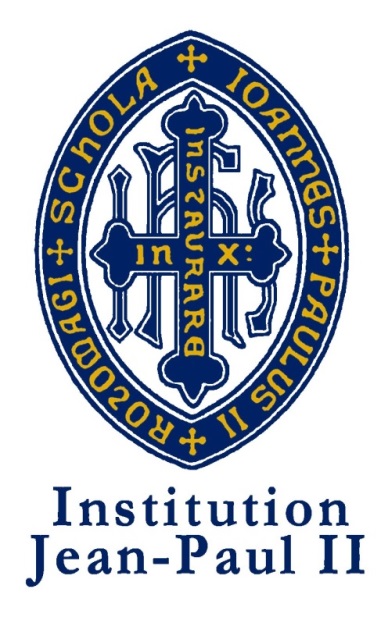 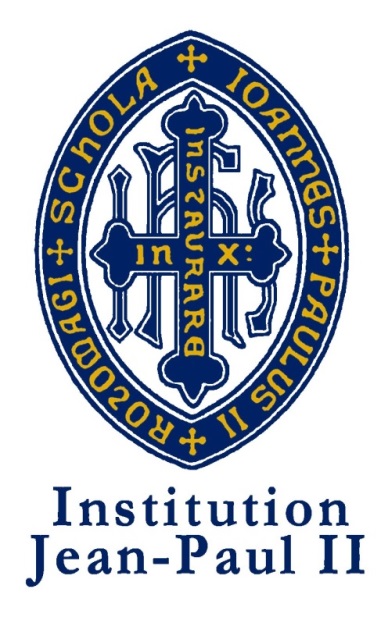 E3C : les principes
Des sujets nationaux disponibles dans une banque nationale
 Autonomie des chefs d’établissements dans le choix des sujets (sur proposition des équipes pédagogiques) et l’organisation des épreuves
 Des copies anonymisées et corrigées par un autre enseignant que celui de l’année
 Une notation harmonisée en commission académique
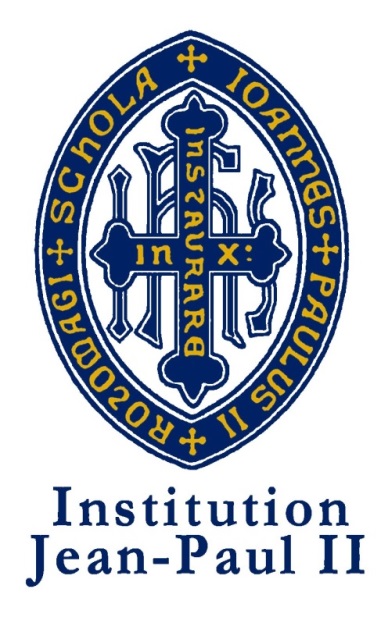 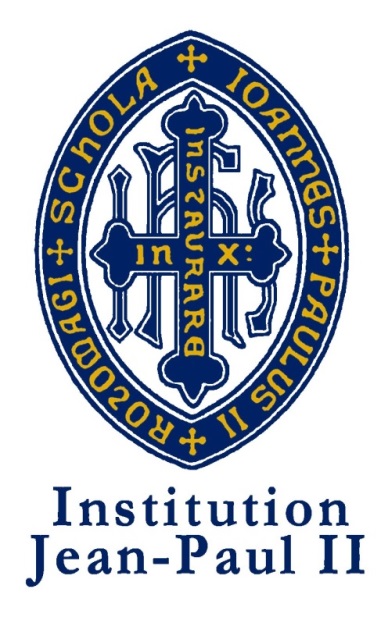 E3C : La copie
La copie corrigée (numérique) est mise à disposition de l’élève après harmonisation (via l’espace candidat Cyclades) par le chef d’établissement

 La copie papier vierge d’annotations sera restituée au candidat une fois qu’il aura pris connaissance de sa copie numérique corrigée (et que tout risque d’erreur matérielle aura été levé)

La note attribuée sera définitive après la délibération du jury de terminale
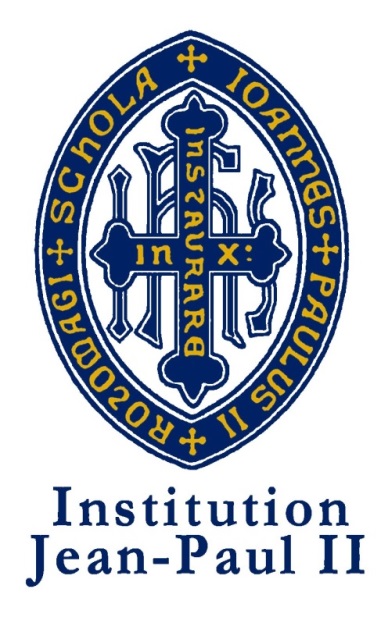 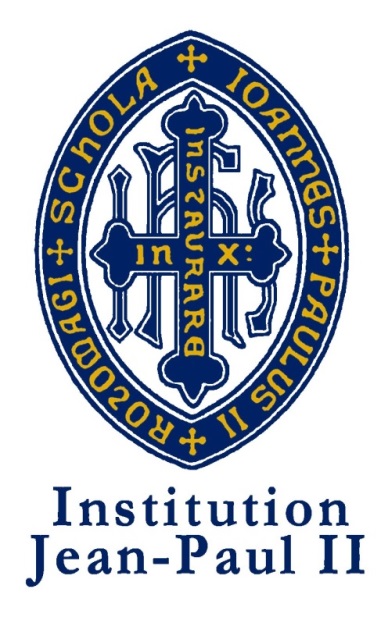 E3C : Absences
Si absence pour cas de force majeure, épreuve de remplacement organisée par le même établissement

Absence sans justificatif ou hors cause de force majeure = note zéro attribuée pour l’épreuve
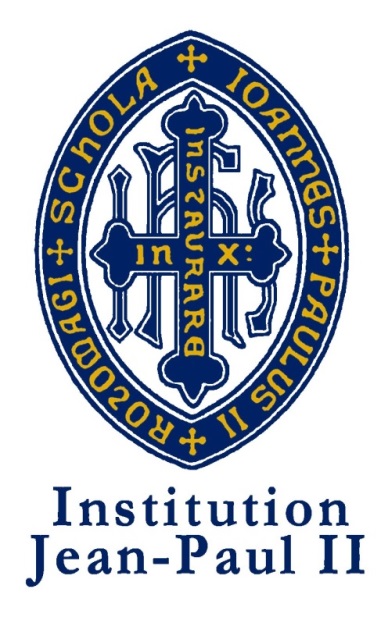 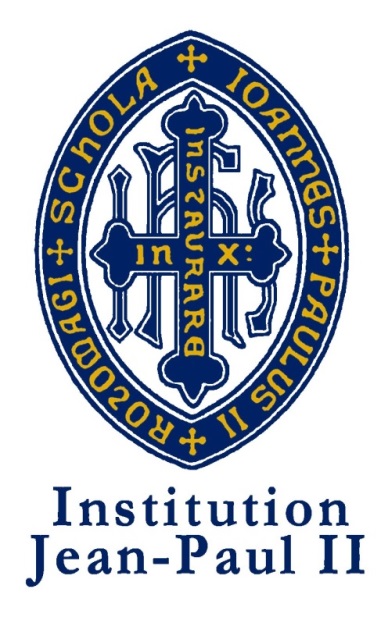 E3C : composition des épreuves
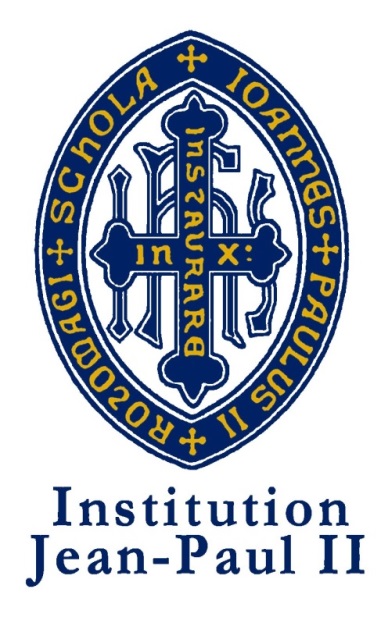 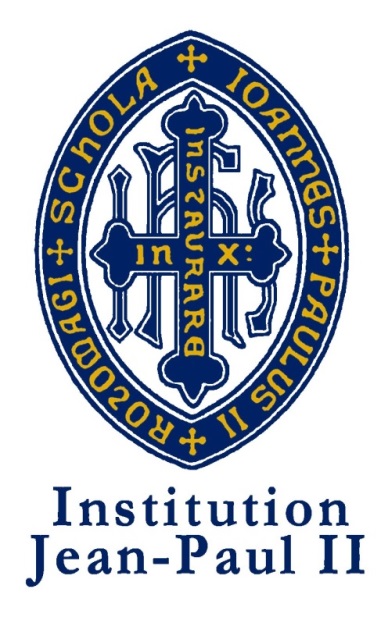 E3C : Dates à l’Institution
Session 1 : 30 et 31 janvier 2020 

 Session 2 : du 27 au 29 avril 2020